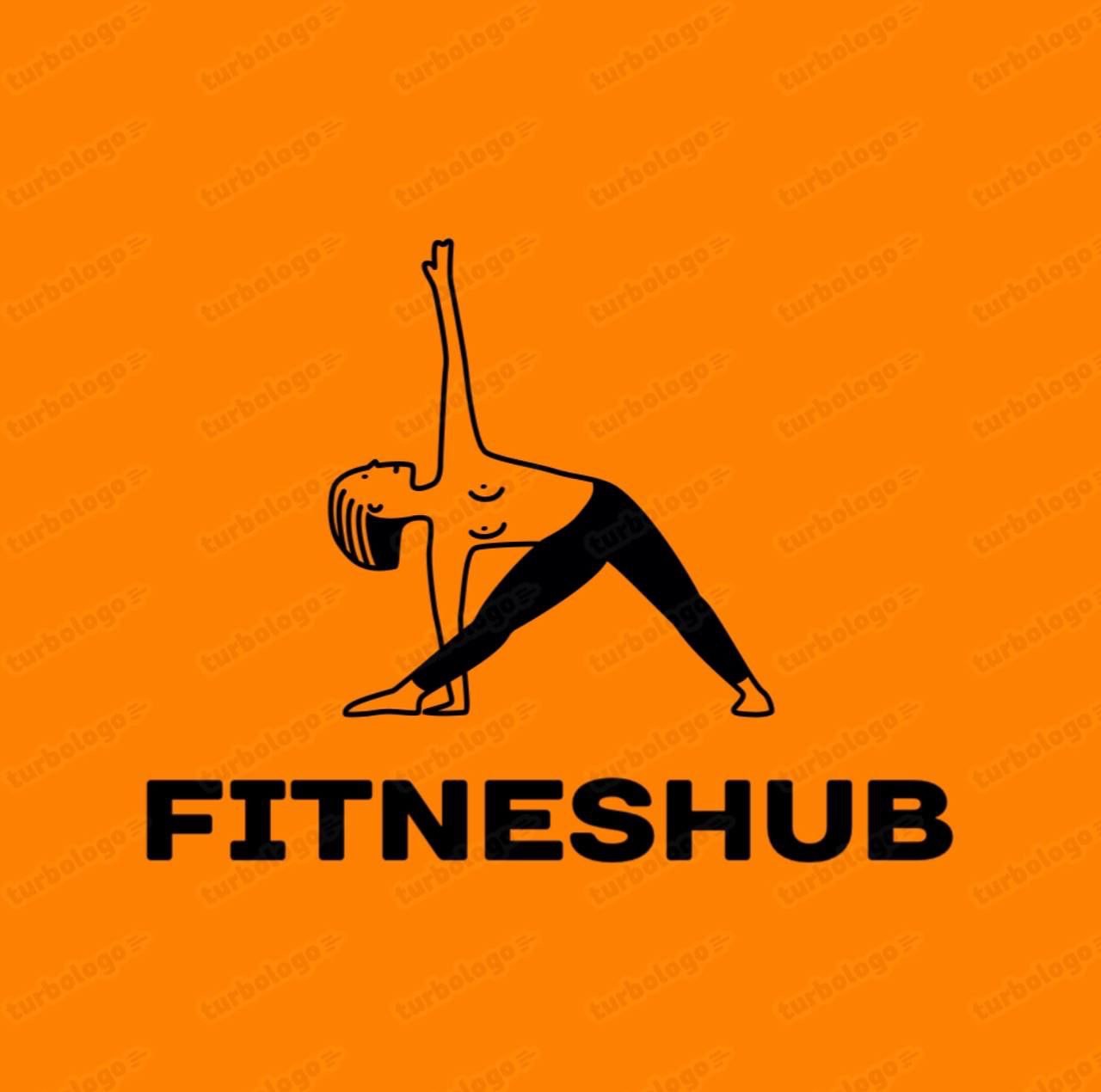 FITNES HUB
Агрегатор спорта для заинтересованных в своей жизни
Варианты переводов
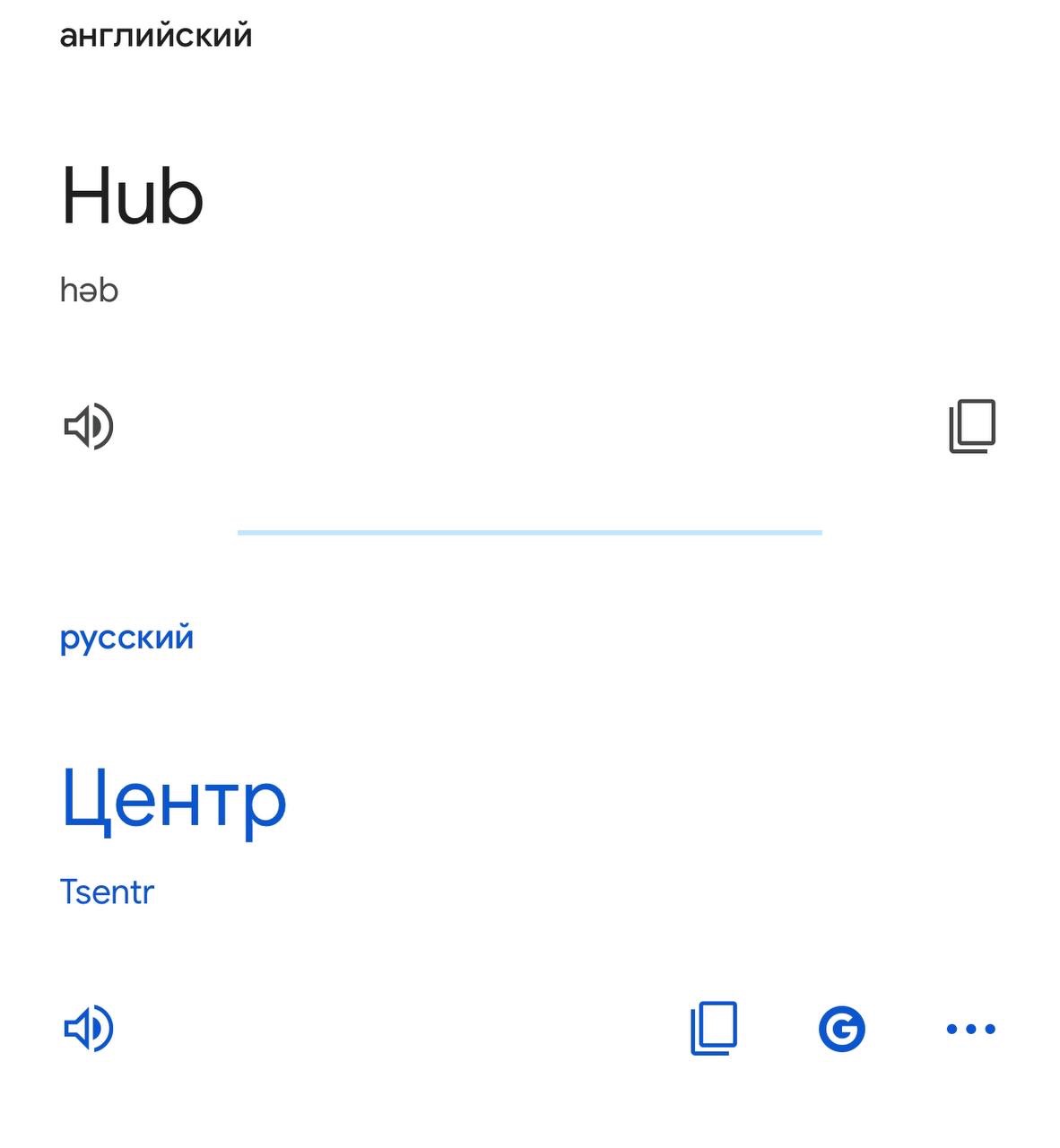 Центр внимания
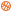 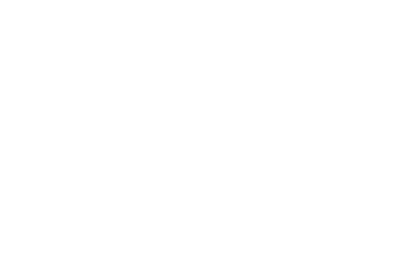 Центр деятельности
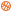 Центр интереса
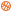 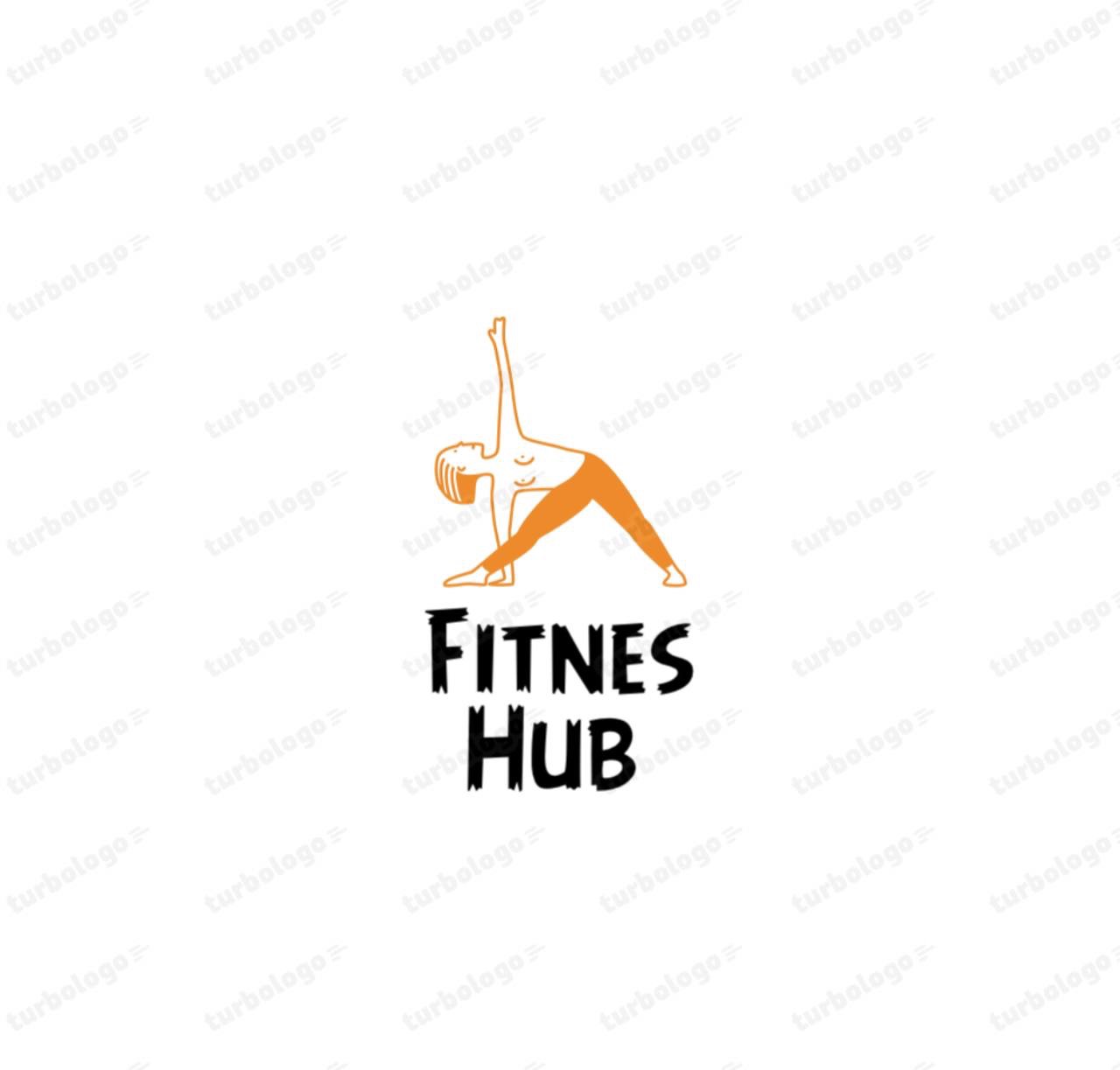 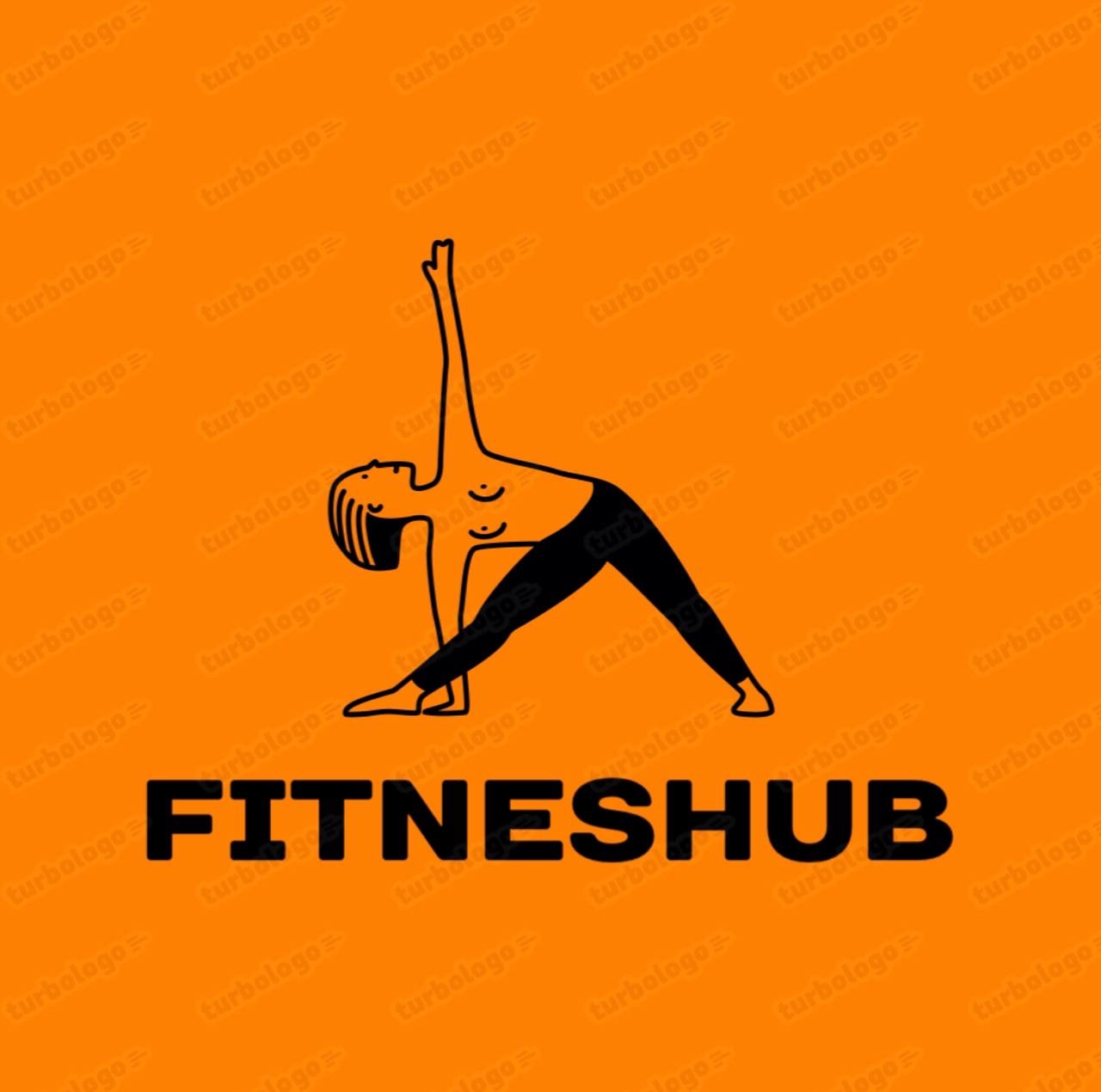 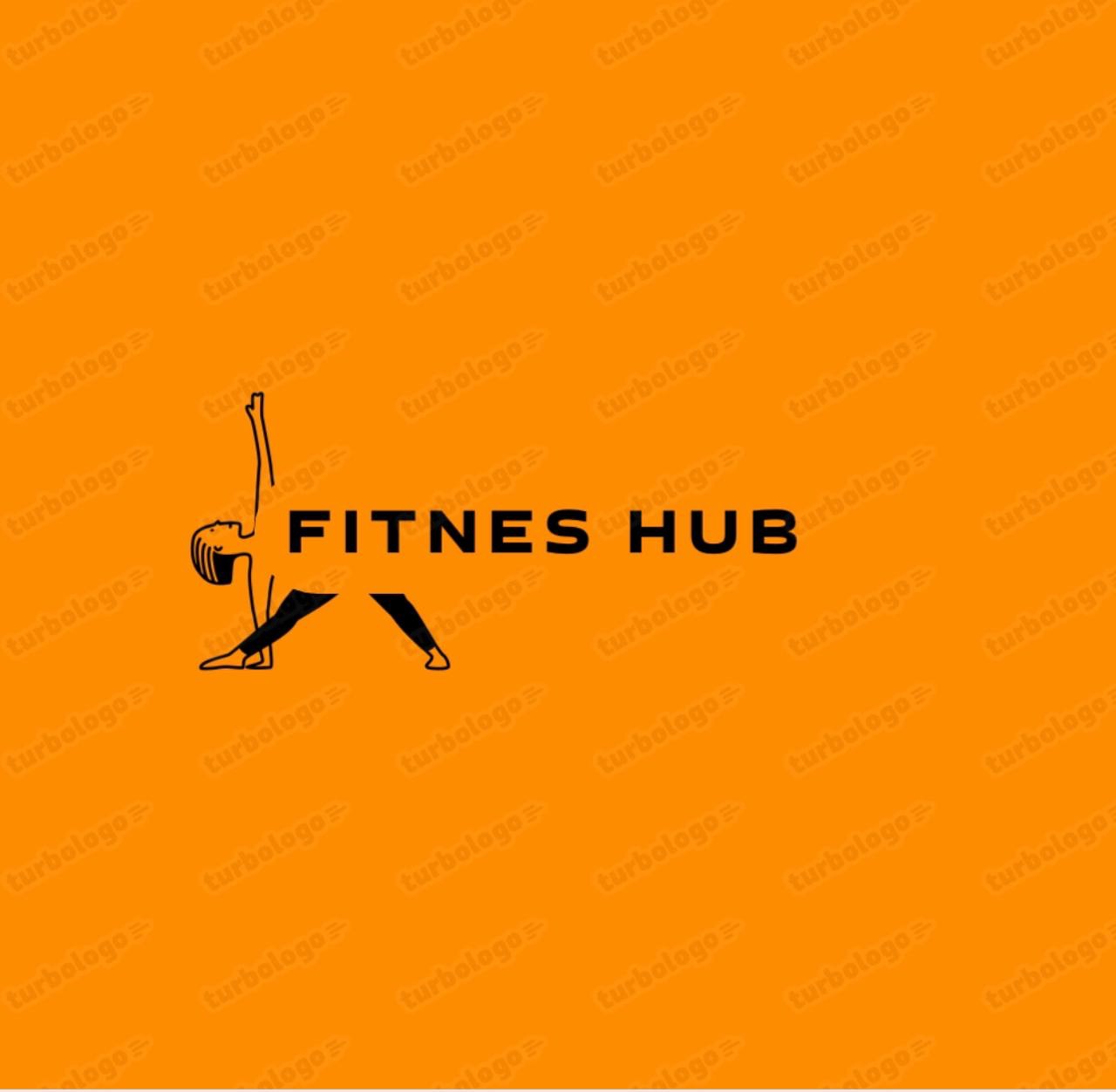 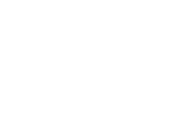 1
2
3
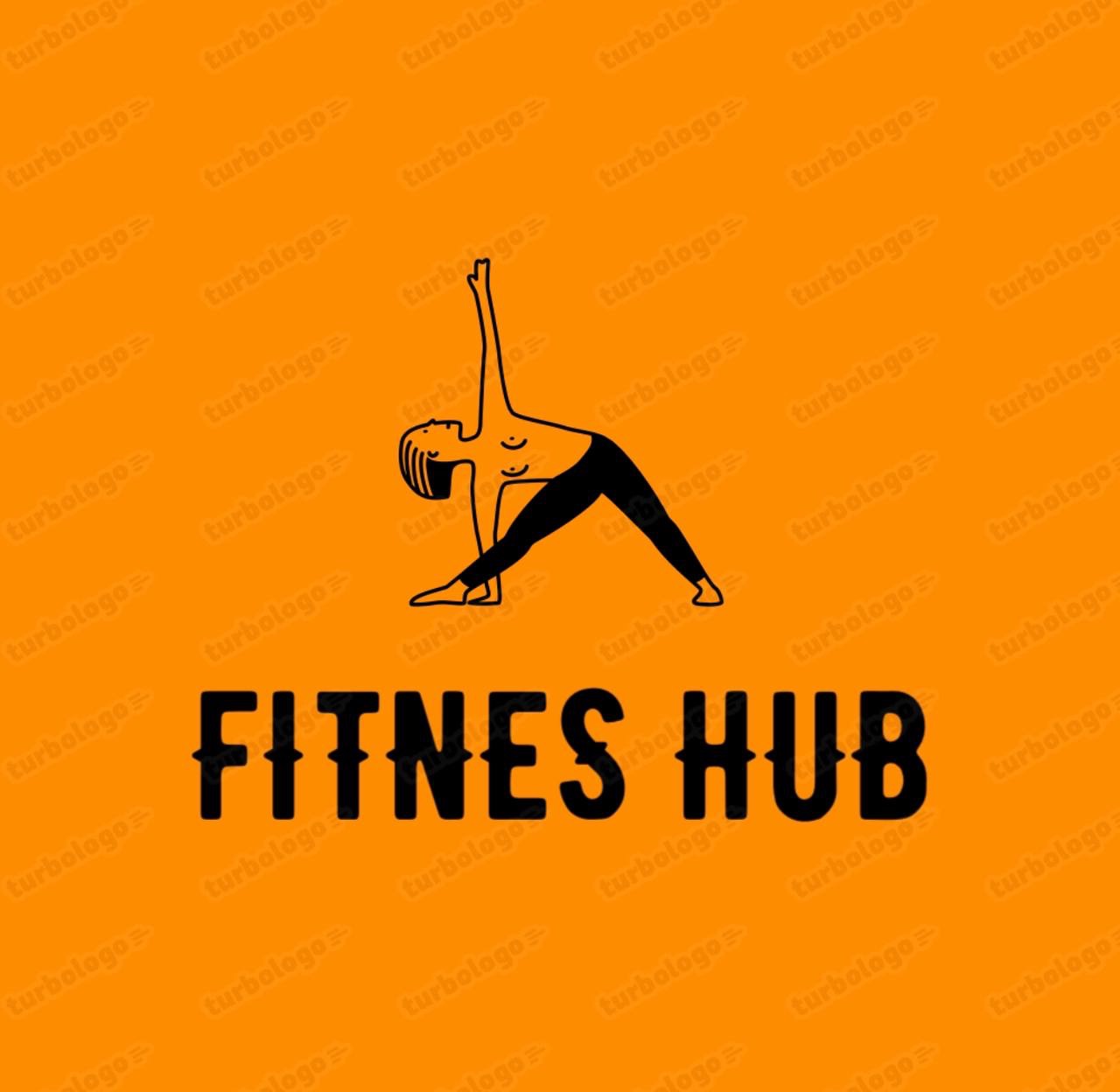 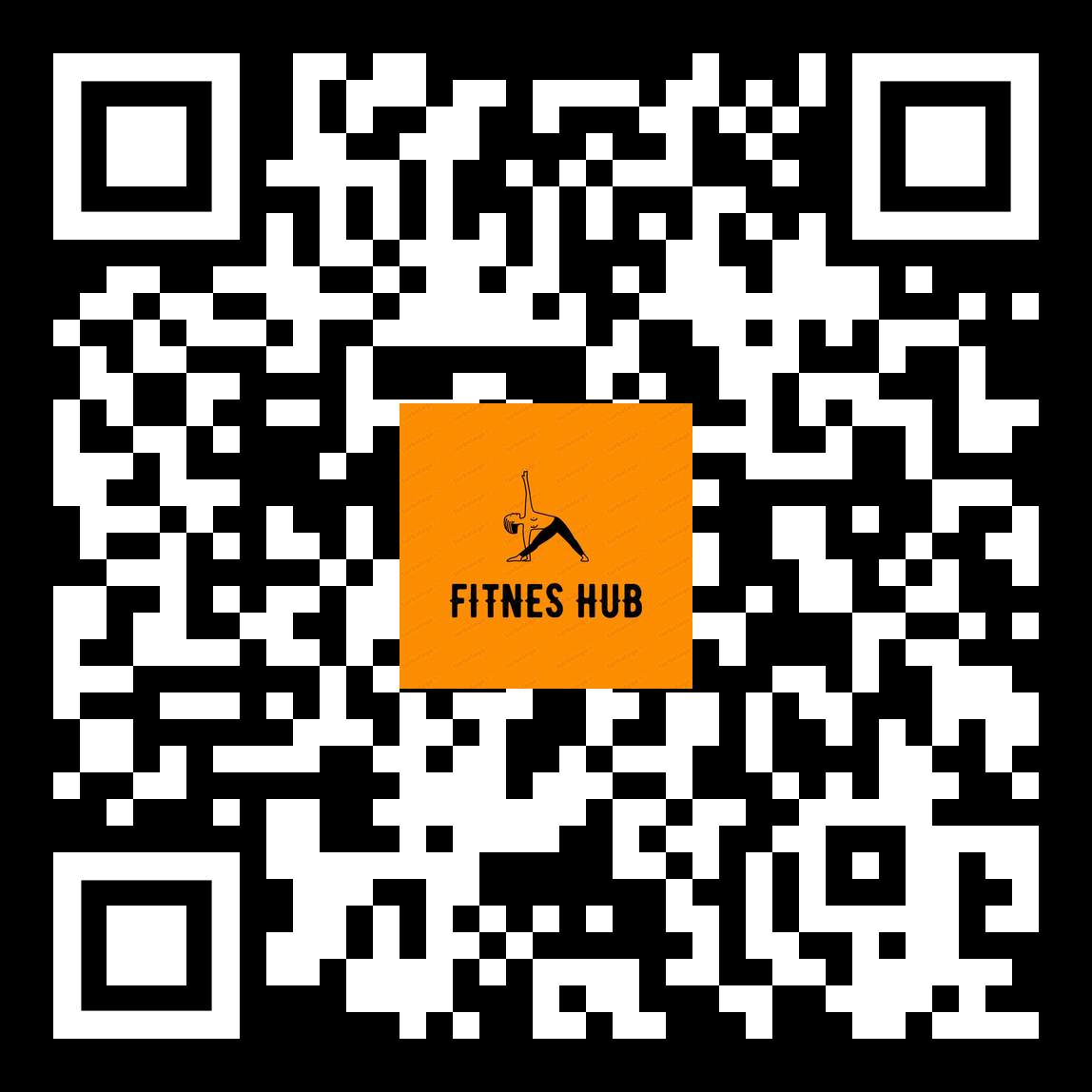 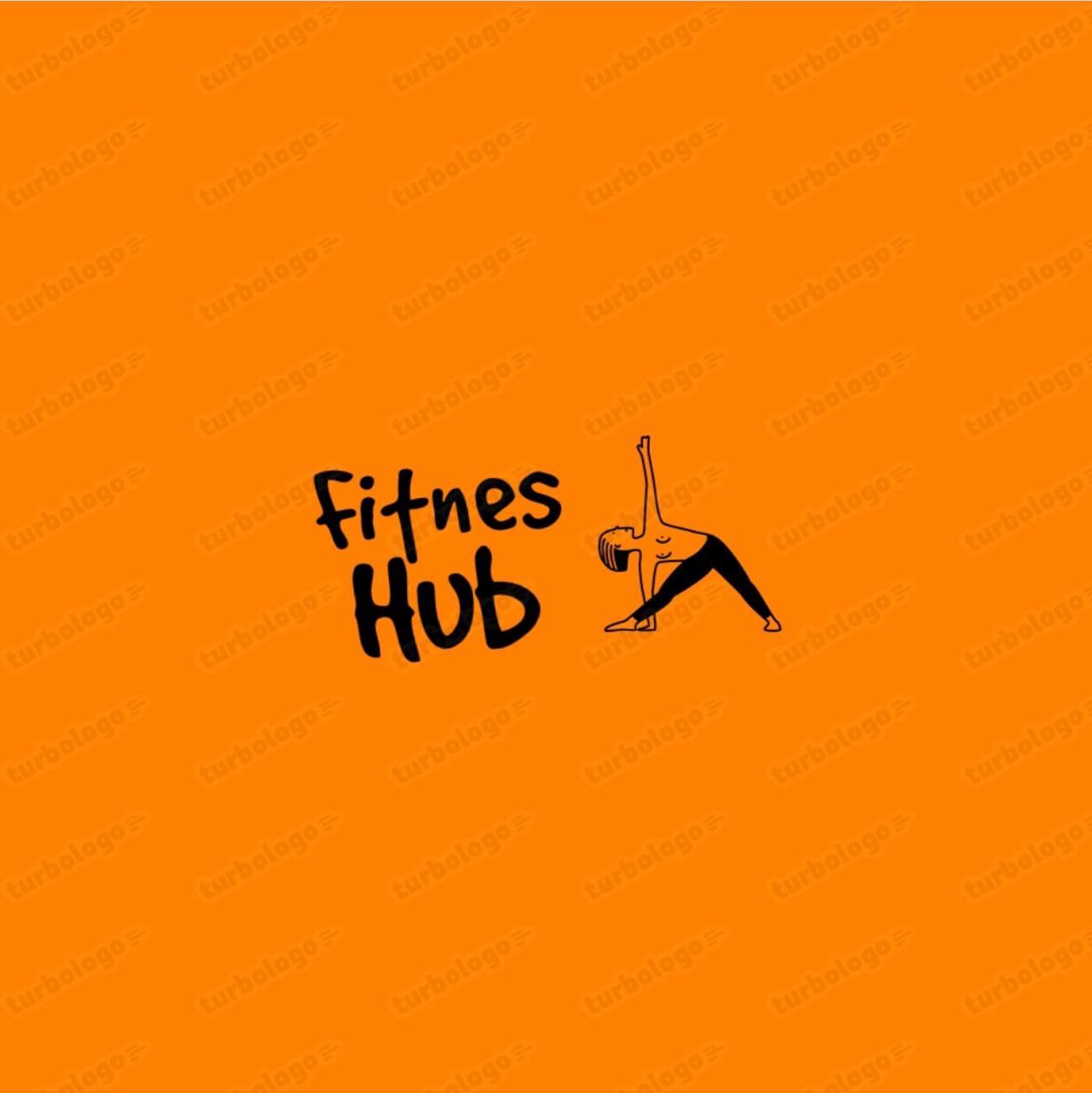 4
5
Варианты сотрудничества
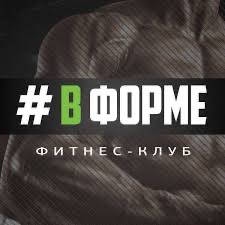 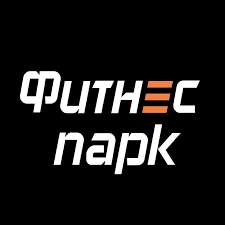 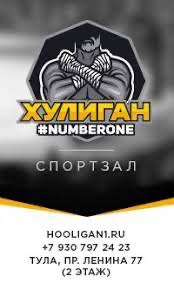 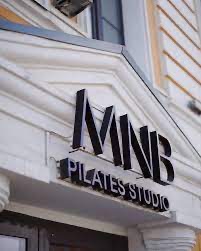 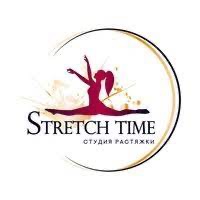 Целевая аудитория
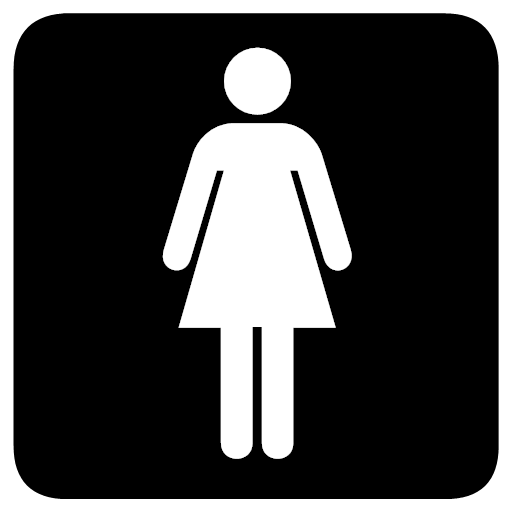 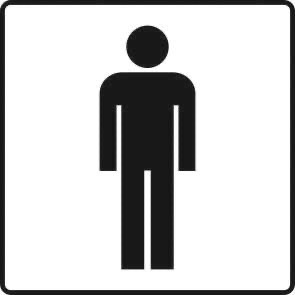 16-50 лет
20-48 лет
Для кого?
Люди которые мечтают попробовать что-то новое
Для тех, кто любит составлять свое расписание
Работодателям оплачивающим спортивные хобби сотрудников
Люди которые ценят сервис, но хотят сэкономить
Конкуренты
Иностранные
Российские
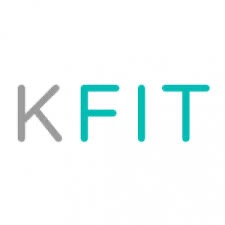 KFit- Малайзия
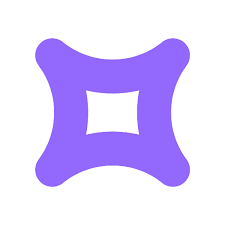 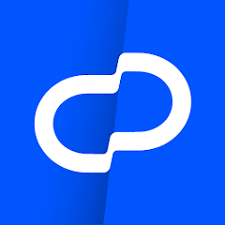 ClassPass-США
Fitmost
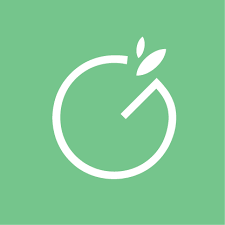 GuavaPass-Манила
Разработка приложения
REACT NATIVE
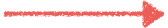 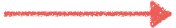 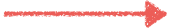 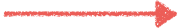 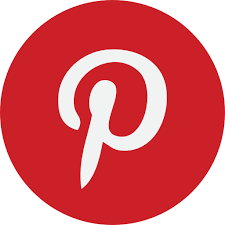 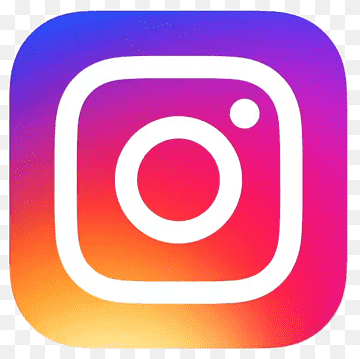 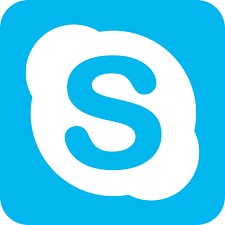 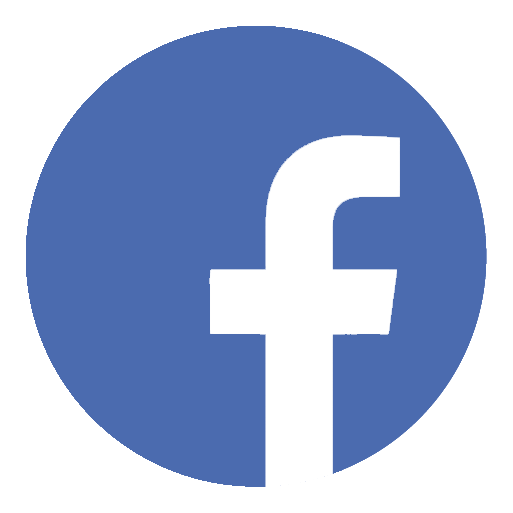 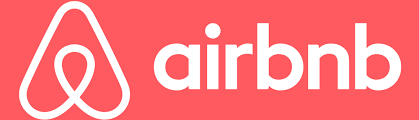 Данные приложения-агрегаторы созданы с помощью React Nativе и имею схожий интерфейс с нашим планируем приложением Fitnes Hub
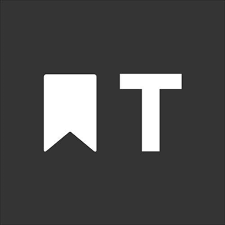 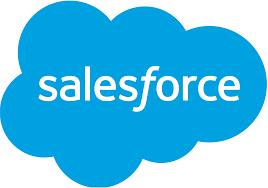 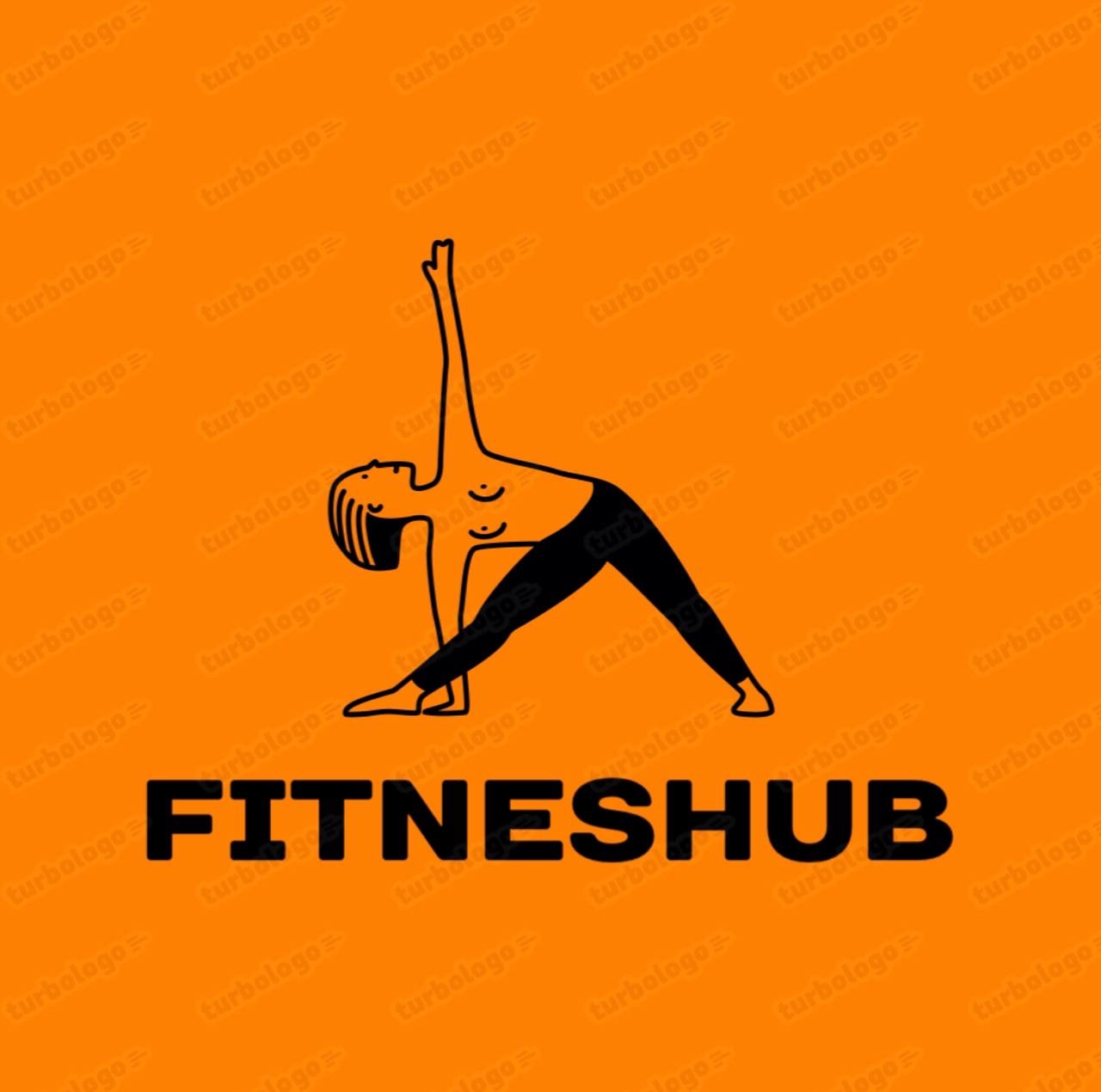 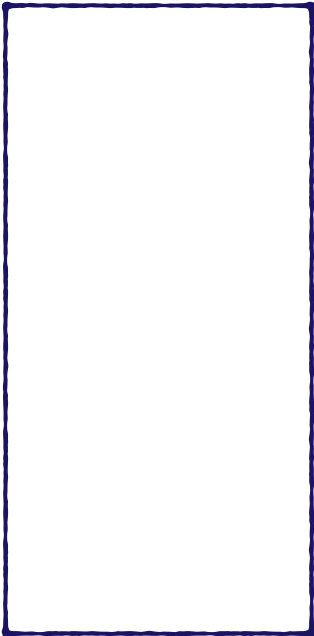 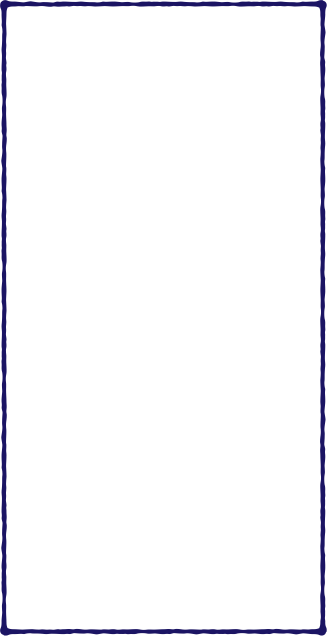 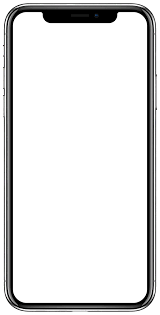 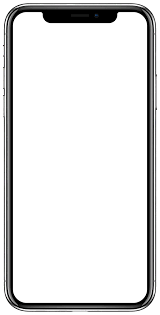 Визуал приложения
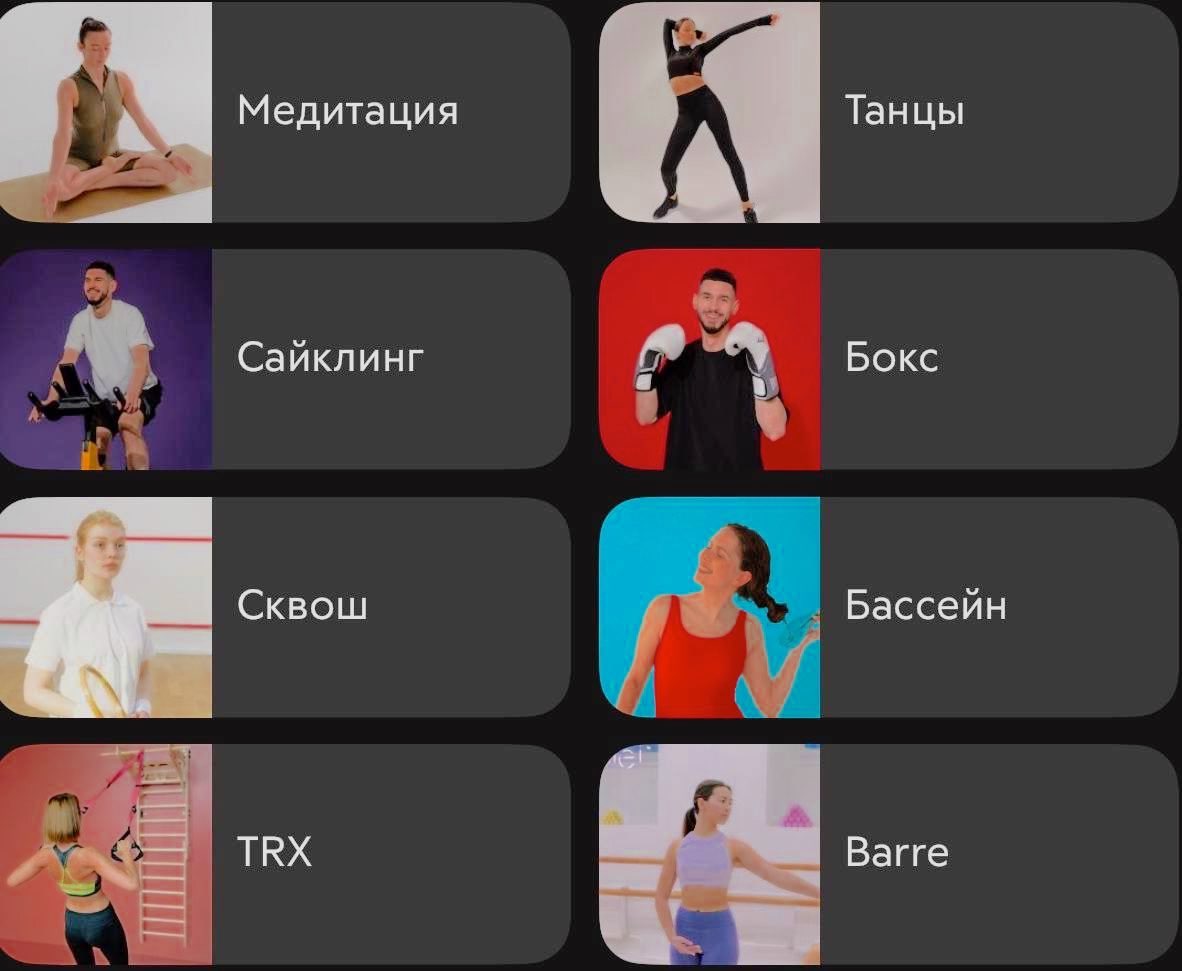 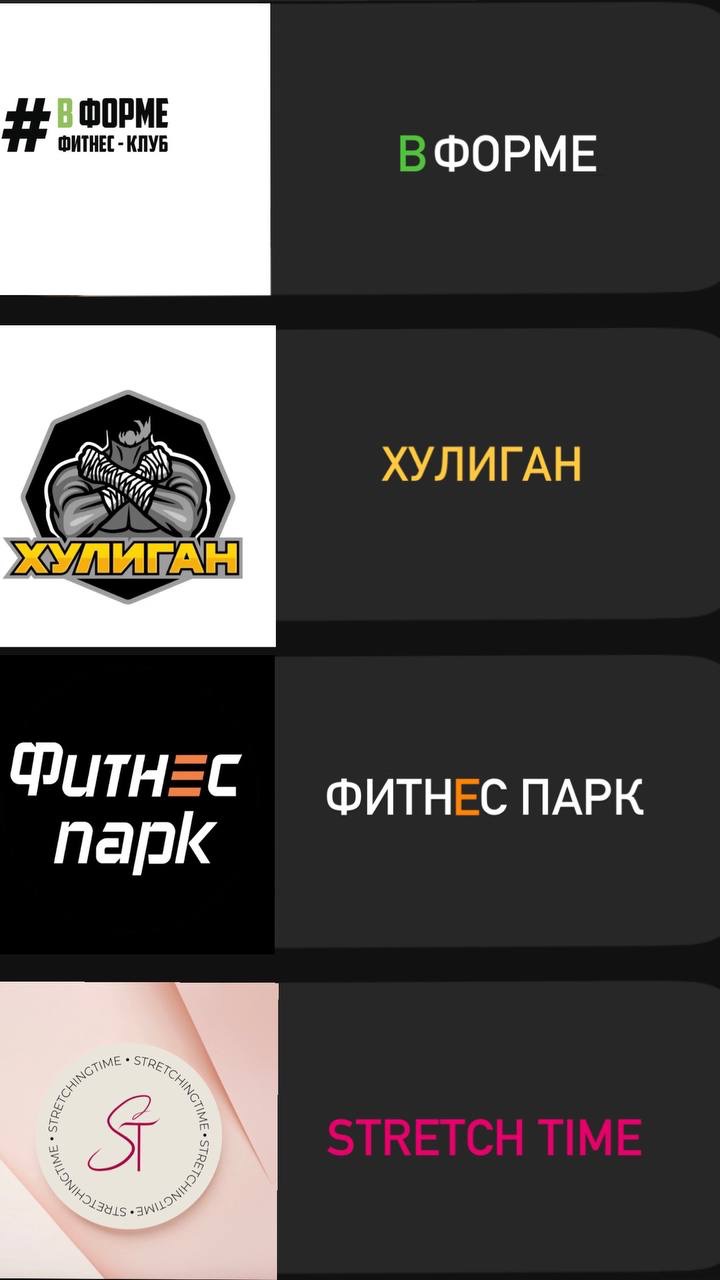 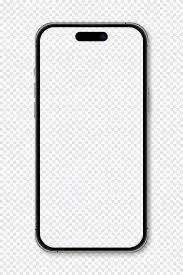